Health Care Reform:What Individuals and Employers Should Know
Christine Moehl
Employee Benefits Attorney
Saalfeld Griggs PC

503-399-1070
cmoehl@sglaw.com
Agenda
Overview of HCR
Impact on Individuals
Individual Mandate
Coverage Changes
Health Insurance Exchanges
Increased Taxes
Impact on Employers
Employer Penalties
Tax Credits for Small Employers
Changes to Group Plans
Reporting & Disclosure Requirements
Future of Health Care Reform
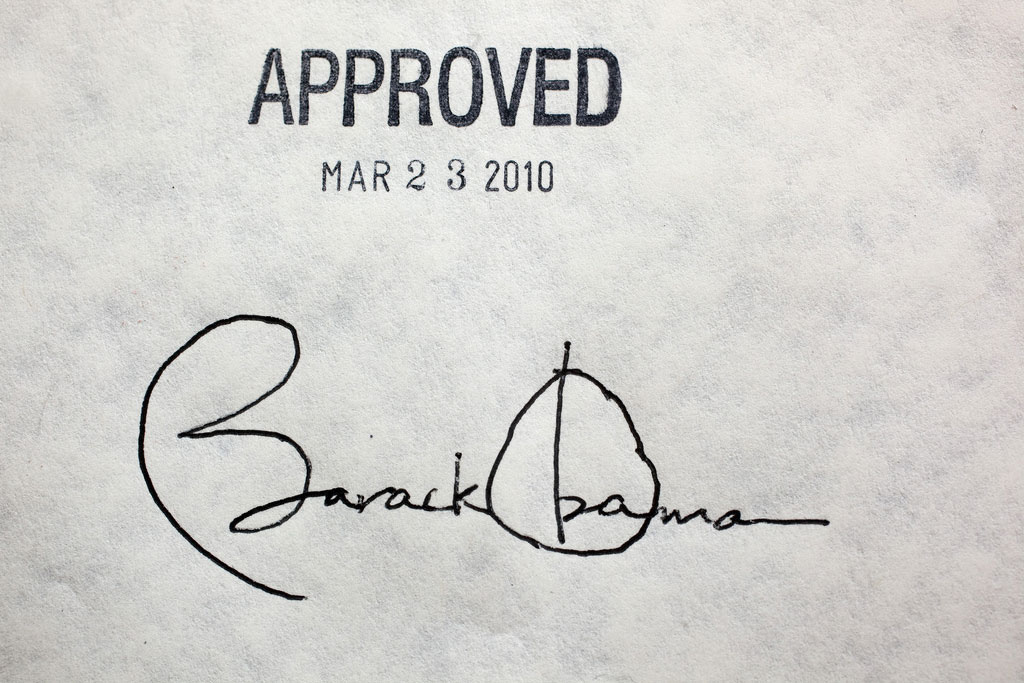 [Speaker Notes: Health Care Reform:  Group of laws and regulations, Patient Protection and Affordable Care Act; Health Care and Education Reconciliation Act; guidance from HHS, DOL, IRA – laws made amendments to Code, Social Security Act, Public Health Services Act, Fair Labor Standards Act
Significantly changed health policy in the US
Staggered effective dates (2010 – 2018)
Imposed new requirement on individuals / employers / insurers / providers
Individuals:  imposes penalties on individuals that don’t have coverage
Insurers:  imposes requirements on how they run their businesses and what products they offer
Providers:  tries to improve quality of care & control healthcare costs
Presentation focuses on employer responsibilities:
Provides incentives for employers to provide group benefits 
Imposes penalties on certain employers
Affects design and administration of group health plans
Provides mechanisms to make it easier to obtain coverage (SHOP exchange)]
Challenges to HCR
3/23/10: AGs of 13 states initiate first lawsuit against HCR
9/23/10: First HCR changes become effective
12/22/10: Delay of nondiscrimination requirements for fully insured plans

1/19/11: House passes bill to repeal HCR
3/1/11:  Delay of W-2 reporting requirements for smaller employers
8/12/11: 11th Circuit finds individual mandate unconstitutional

6/28/12:  US Supreme Court upholds HCR
11/6/12:  Obama elected to 2nd term

7/2/13:  Delay of large employer reporting and penalties to 2015
10/1/13:  Individual exchanges “opened”
11/27/13: Delay of SHOP to 2015
Late 2013:  Several other delays . . . 
2/10/14:  Delay of employer mandate for medium employers to 2016
11/4/14:  Mid-term elections
2010
2011
2012
2013
2014
[Speaker Notes: Bumpy Ride:

3/23/10:  Date the bill was signed into law – Patient Protection and Affordable Care Act
3/23/10:  AGs filed first, but not the last, lawsuit against HCR
9/23/10:  First changes effective (dependent coverage for kids under 26)
Early days – confusion, misinformation
	my first few presentations . . .
	calendar year plans were scrambling . . .

12/22/10:  Feds realized that we needed more guidance – first delay was announced
	non-discrimination requirements for fully insured plans

1/19/11:  2 weeks after Republicans gained a majority in the House, they voted to repeal HCR in its entirety
later died in the Senate
since that time the House has voted about 40 times to either repeal, defund, cut IRS’ budget
most recently (5 days ago)  – house budget bill that “defunds” HCR; will not be passed by the Senate

8/12/11:  11th Circuit finds individual mandate unconstitutional – first federal appeals court to find parts of the law unconstitutional
Supreme court agreed to review

6/28/12:  Found individual mandate constitutional (Congress had the authority to pass because “tax” rather than penalty)
	Struck down Medicare expansion plan that would take money away from states that refused to expand

Election:  Romney promised to repeal Obamacare

11/6/12:  Obama elected to 2nd term 

Started to get ready for 2014 (individual and employer mandates)

7/2/13:  Delay of employer mandate to 2015
	-later announced no penalty if don’t distribute health exchange notice

We won’t stop hearing about it:  2014 mid-term elections – big topic of discussion

My thoughts:  (grain of salt)
	-future court challenges won’t be successful in overturning the entire law
	-efforts to repeal or defund will not be successful
	-we will go forward with some form of HCR, but it will be messy

Enough of the history, let’s talk about what HCR did . . .]
HCR Timeline
[Speaker Notes: Plan design changes:
Restricted annual limits on essential health benefits -  established limits for “core” health services
New appeals process and external review for participant claims
Dependent coverage under age 26
No lifetime limits on essential health benefits
Patient protections (primary care provider designations / ER/ etc.)
Preexisting condition prohibition for under age 19
Preventative health services- required health insurance to cover
Prohibition on rescinding coverage, except in cases of fraud

Early Retiree Reinsurance Program:  fund that reimbursed employers some of the cost of early- retiree health; $5B; closed in Dec. of 2011

Small Business Health Care Tax Credit:  tax credit for small employers who offered health insurance to employees
Amount: 35% of employer’s premium costs; up to 50% in 2014 – sliding scale
Eligible:  Under 25 FTEs and average wages of less than $50K
Full premium to employees with under 10 FTEs and less than $25K in annual wages

Wellness Program Assistance: increase in the maximum permissible reward under a health-contingent wellness program from 20 to 30% of the cost of individual coverage under the group health plan, and up to 50% for programs designed to prevent or reduce tobacco use

Nondiscrimination rules for fully insured plans:
Just like the rules that apply to self-insured plans
Will go over in some detail later]
HCR Timeline
[Speaker Notes: No FSA/HRA/HSA reimbursements for OTC drugs: health FSAs, HRAs, and other employer-provided accident and health plans can only reimburse medicines and drugs other than insulin if the medicine or drug is prescribed

Medical loss ratio rebates:  Requires insurers to issue rebates to their policy holders if the insurer didn’t spend enough of each dollar on medical care or quality improvements

Simple cafeteria plans:  Exempt for nondiscrimination testing if under 100 employees, required employer contributions

HSA penalty tax increase:  increase penalty tax from 10% to 20% for non-qualifying expenses from an HSA

Wellness program grants:  Grants to small businesses that set up wellness programs]
HCR Timeline
[Speaker Notes: Health FSA annual limitation – deferrals into a cafeteria plan were limited to $2,500 for plan years on or after 1/1/13; plans must be amended by 2014

Health insurance exchange notice – October 1, 2013; no penalty for not distributing

Additional Medicare tax on higher-income employees:  additional .9% for high-income wages earners; employers have to withhold the additional tax from wages earned in excess of $200K

Open enrollment in the exchange]
HCR Timeline
[Speaker Notes: Individual Exchange / SHOP opens – marketplace where individuals and small businesses can go to purchase insurance

Reinsurance Contributions:  2014 – 2016 addt’l fee to be used to help insurers pay for high expenses; $63 per person; pd by insurer for fully insured plan

Individual Mandate / Premium Assistance Credit – individuals are required to have coverage for themselves and their dependents or pay a penalty; premium assistant subsidies and credits will be available to help individuals pay for the premiums 

Additional Plan Design Changes
No annual dollar limit on essential health benefits
No pre-existing condition restrictions for any age
No waiting periods over 90 days
Limits on deductibles and out-of pocket maximums
Clinical trail coverage

Guaranteed availability / renewability of coverage- all employers must be offered coverage or renewal of coverage]
HCR Timeline
[Speaker Notes: 2015:  Pay or play penalties that Wally will discuss next

2017:  Exchange opens to all employers

2018:  Cadillac plan tax - 40% nondeductible excise tax on high-cost health coverage]
HCR Timeline
[Speaker Notes: Automatic enrollment for large plans - require certain large employers
to—
• automatically enroll new full-time employees in one of the employer’s health benefit plans and
• continue the enrollment of current employees.
The automatic enrollment requirement applies to employers that (1) are subject to the FLSA, (2) have more than 200 full-time employees, and (3) have one or more health benefit plans. Employers must provide “adequate notice” to employees, and employees must be given an opportunity to opt out of coverage

W-2 reporting for all employers

Non-discrimination in fully-insured plans – we’ll talk about this in detail in a bit]
HCR: Impact on Individuals
Individual Mandate

Beginning in 2014, taxpayers will be assessed a “shared responsibility” penalty for any months during which they or their spouse or dependents lack “minimum essential coverage.”

Limited transition relief for employees whose employers have non-calendar year plans
HCR: Impact on Individuals
Individual Mandate

Minimum Essential Coverage:
Coverage under a government program (Medicare, Medicaid, Healthy Kids)
Employer-sponsored health plan (including COBRA)
Individual policy purchased on or off the Exchange
Does not include:
Limited policies (dental / vision)
FSAs
Wellness plans
HCR: Impact on Individuals
Individual Mandate

Penalty Amount:  Greater of flat dollar amount or percentage of income
HCR: Impact on Individuals
Individual Mandate

Example: No insurance, household income = $65,000
HCR: Impact on Individuals
Individual Mandate
Exempt Individuals:
Religious conscience
Taxpayers who are below the tax filing threshold
Members of Indian Tribes
Incarcerated individuals
Illegal immigrants
Individuals residing in US territories or outside of the US 
Individuals without coverage for less than 3 months
Individuals without “affordable” coverage 
Cost is over 8% of household income 
Example:  Employee-only coverage is 4% of income and 
family coverage is 10% of income; employee will pay 
penalty, no penalty for spouse or kids
HCR: Impact on Individuals
Individual Mandate
Reporting
Reported annually on individual federal income tax return
Joint filers are jointly liable
If filer claims a dependent on their tax return, they are responsible for that dependent’s penalty

Collection & Enforcement
IRS cannot impose a levy or lien for non-payment
No criminal sanctions
Can use a tax refund to offset the amount due
HCR: Impact on Individuals
Coverage Changes for 2014

No Lifetime or Annual Limits on Essential Health Benefits

Essential Health Benefits:
Ambulatory patient services
Emergency services
Hospitalization
Maternity and newborn care
Mental health and substance use disorder services, including behavioral health treatment
Prescription drugs
Rehabilitative and habilitative services and devices
Laboratory services
Preventive and wellness services and chronic disease management
Pediatric services, including oral and vision care
HCR: Impact on Individuals
Coverage Changes for 2014


Maximum Out of Pocket Expense. 
Maximum out of pocket cost for “In-network” medical expenses is $6,350 for an individual and $12,700 for a family
Includes deductible, co-insurance,  co-payments and prescription costs
“Out of Network” expenses are not limited

No Pre-existing Conditions Exclusions
Regardless of age
HCR: Impact on Individuals
Coverage Changes for 2014


Dependent Coverage – up to child’s 26th birthday and until the last day of month they turn 26

Individual Coverage: Individual is charged for first 3 children under 20 years old and then for each child older than 21 to 26 based on age. Example: 6 children, 4 under 20 and 2 over 20 years old, you would pay for yourself and 5 children (3 under 20 years old and 2 over 20 years old).

Group Coverage: Carriers will load their rates for dependents, but currently there is not an additional charge for “extra” children.
HCR: Impact on Individuals
Individual Insurance Exchange



October 1, 2013: Open enrollment “began”

January 1, 2014: Coverage begins for individuals (if signed up prior to 12/15)

March 31, 2014:  Open enrollment ends
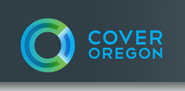 HCR: Impact on Individuals
Premium Assistance Subsidy

Subsidy received by eligible individuals and families who purchase health insurance through an Exchange

Eligible Individuals:
Group insurance is not available through employer, or group insurance is “not acceptable”

Household income is between 100% – 400% of 
    federal poverty level 
Based on prior year income
[Speaker Notes: Starts 1/1/14]
HCR: Impact on Individuals
Premium Assistance Subsidy
Annual Premiums for Family of 3
% of Federal Poverty Guidelines
HCR: Impact on Individuals
Premium Assistance Subsidy

Family of 3, wages of $25,000 (133% of FPL)
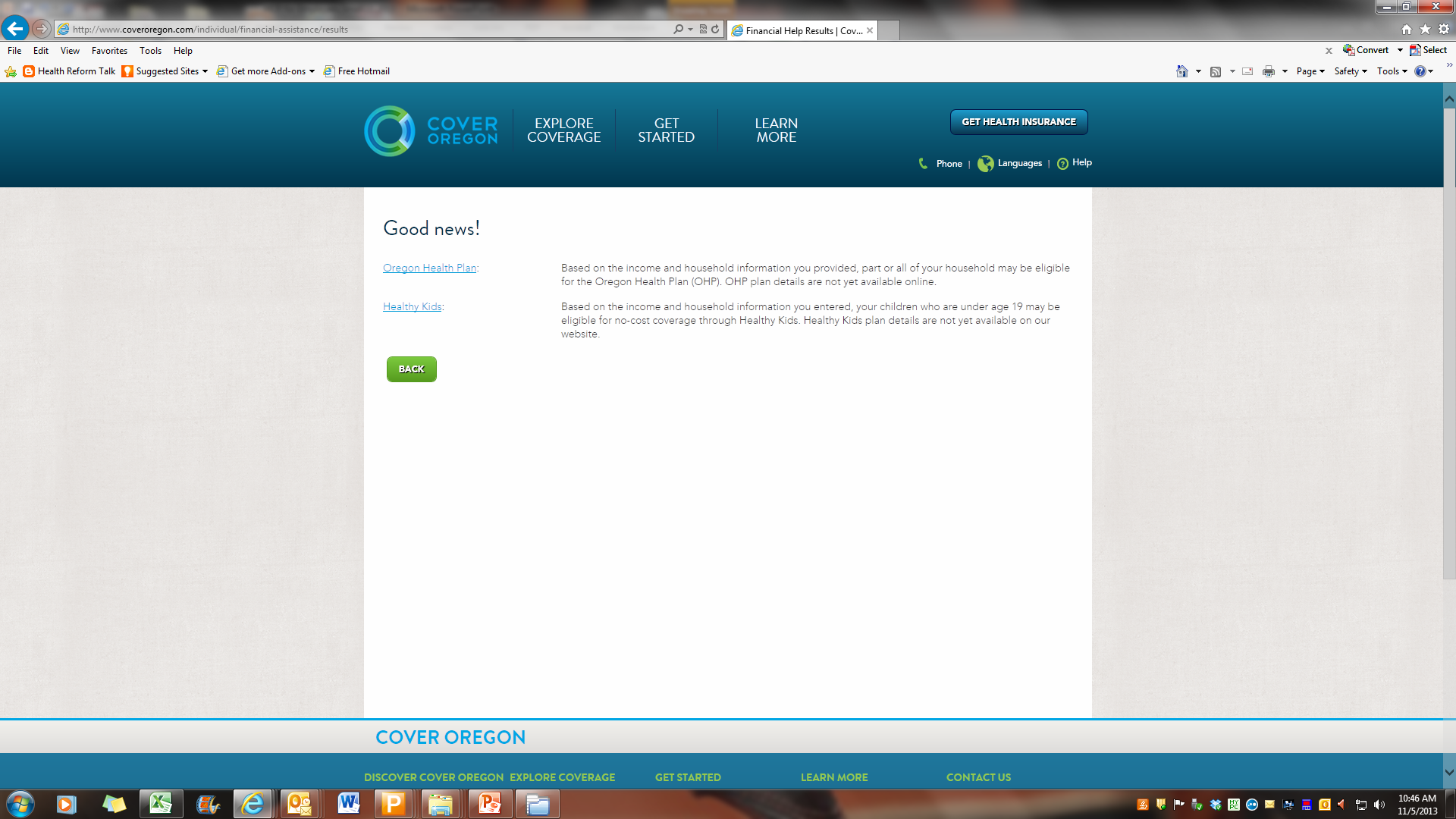 HCR: Impact on Individuals
Premium Assistance Subsidy

Family of 3, wages of $50,000 (250% of FPL)
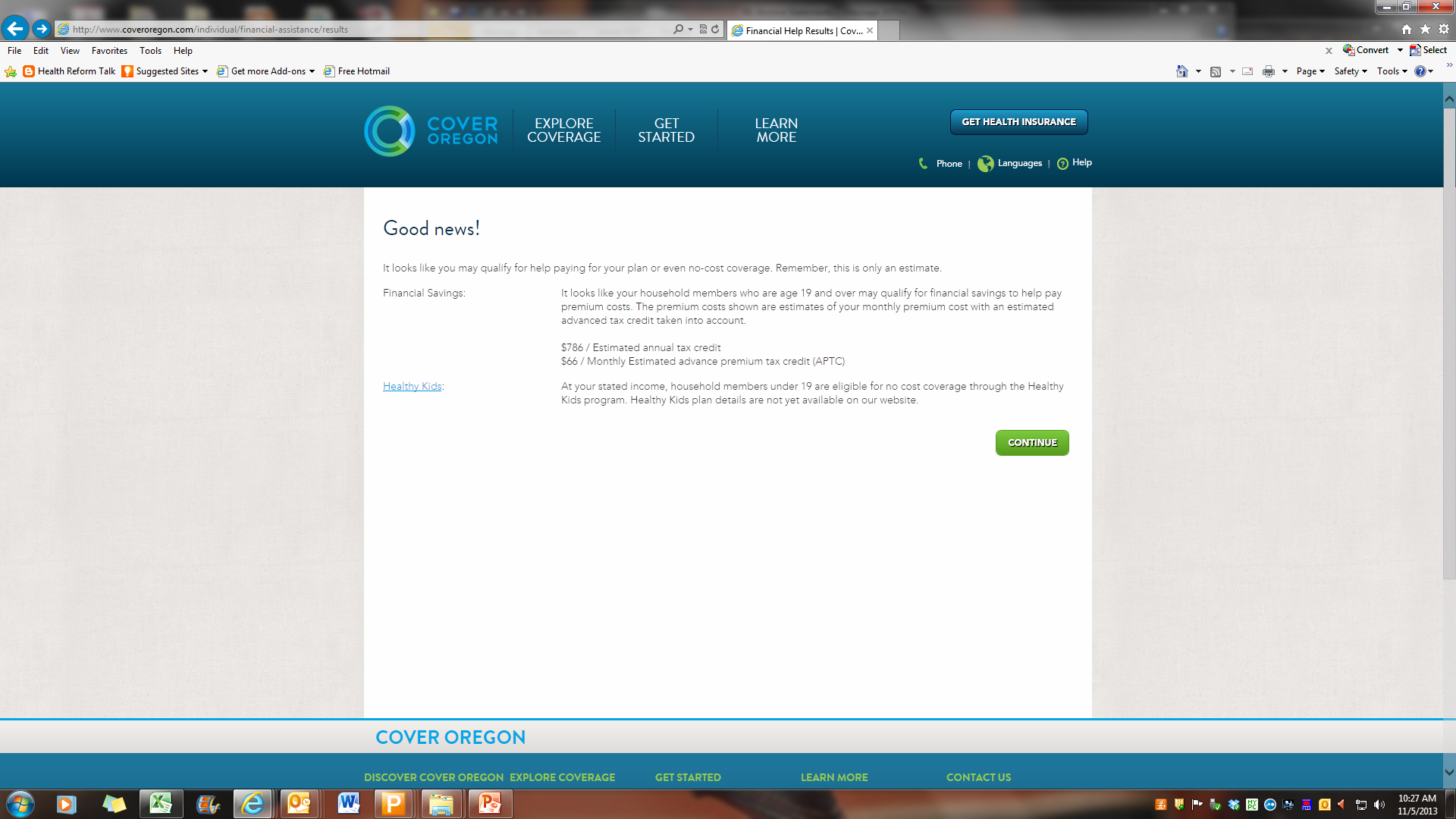 HCR: Impact on Individuals
Premium Assistance Subsidy

Family of 3, wages of $80,000 (over 400% of FPL)
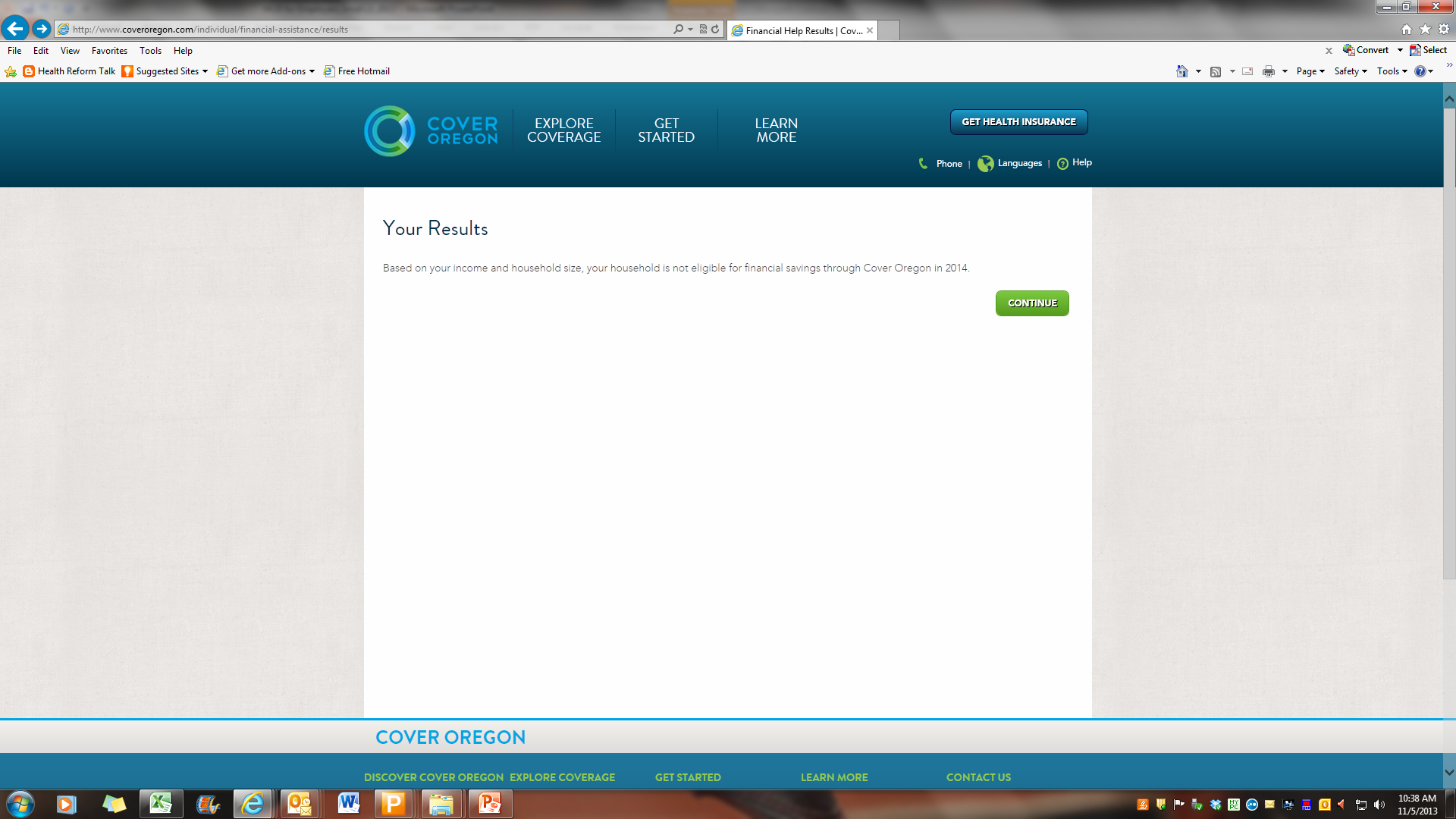 HCR: Impact on Individuals
Premium Assistance Subsidy

Subsidy can either be paid on a monthly basis by the Exchange to the insurer or received as a credit on the individual’s tax return


Employer will be notified when an employee qualifies for the subsidy
Notice will include information about employer penalties
[Speaker Notes: Starts 1/1/14]
HCR: Impact on Individuals
Tax Impacts on Individuals

Additional Medicare Tax 
Additional 0.9% tax on income earned over the threshold amount ($200K single; $250K married)
Increase in Medical Expense Deduction Threshold

Medicare Tax on Investment Income
HCR: Impact on Employers
Employer Penalties

“Applicable Large Employers” will be subject to a penalty if one or more of their employees receives a premium assistance credit 

Remember: Employees are only eligible for a 
premium assistance credit if their employer does 
not offer coverage, or the coverage is “not acceptable”
HCR: Impact on Employers
Employer Penalties
“Applicable Large Employers”  = 50 FTEs
Employee working 30 hours per week = 1 FTE
Employee working less than 30 hours per week = partial FTE = Hours worked per month/120 hours
Based on the average of the months in     2014
HCR: Impact on Employers
Employer Penalties

FTE Calculation:
Based on an average of months of prior year
							      	    = 50 FTEs

Start counting in 2014
HCR: Impact on Employers
Employer Penalties
FTE Calculation:

Seasonals may be taken out of the calculation			    
							     
							       =40 FTEs

Workforce cannot exceed 50 FTEs for more 
   than 120 days of the year
“Good faith” interpretation of “seasonal”
HCR: Impact on Employers
Employer Penalties
HCR: Impact on Employers
Employer Penalties

“No Coverage” Penalty
Employers must offer minimum essential coverage to at least 95% of all Full Time Employees (note:  70% in 2016) and their dependents to age 26 within 90 days of hire or pay a “no coverage” penalty
Who is a “Full Time Employee”?
Employee who works an average of at least         30 hours per week or 130 hours per month
HCR: Impact on Employers
Employer Penalties

“No Coverage” Penalty
Variable & Seasonal Hour Employees
Ongoing Employees
Standard Measurement Period  (3 – 12 months)
Stability Period (greater of 6 months or SMP)
Administrative Period – optional (up to 90 days)
New Employees
Initial Measurement Period 
Stability Period 
Administrative Period
Put a policy into place
HCR: Impact on Employers
Variable & Seasonal Hour Example #1a
Ongoing Employee



Employee averages 30 hours per week from 10/15/13 to 10/14/14
Coverage as of 1/1/15 through 12/31/15, regardless of hours worked
Employer Variable & Seasonal Employee Policy:
Measurement period (Oct. 15 to Oct. 14)
Administrative Period (Oct. 15 to Dec. 31)
Stability Period (Jan. 1 to Dec. 31)
HCR: Impact on Employers
Variable & Seasonal Hour Example #1b
Ongoing Employee



Employee does not average 30 hours per week from 10/15/13 to 10/14/14
No coverage offered as of 1/1/15
Must count hours every 10/15 to 10/14 to determine if coverage for the following yr
Employer Variable & Seasonal Employee Policy:
Measurement period (Oct. 15 to Oct. 14)
Administrative Period (Oct. 15 to Dec. 31)
Stability Period (Jan. 1 to Dec. 31)
HCR: Impact on Employers
Variable & Seasonal Hour Example #2a
New Employee



Employee averages 30 hours per week    in year after hire
Coverage for 1 year as of first day of      month following 1 year of employment
Employer Variable & Seasonal Employee Policy:
Measurement period (12 m. after DOH)
Administrative Period (ends first day of month following end of measurement period)
Stability Period (12 month period following entry)
HCR: Impact on Employers
Variable & Seasonal Hour Example #2b
New Employee



Employee does not average 30 hours per week in year after hire
No coverage after 1 year
Converts to ongoing employee                    (look at your policy)
Employer Variable & Seasonal Employee Policy:
Measurement period (12 m. after DOH)
Administrative Period (ends first day of month following end of measurement period)
Stability Period (12 month period following entry)
HCR: Impact on Employers
Employer Penalties

“No Coverage” Penalty
Monthly Amount: # of full time employees minus 30 * $167
Calculated on a monthly basis
Example: 35 full time employees & 20 part time employees who work 24 hrs/wk
Monthly penalty = 35 - 30 x $167 = $833
HCR: Impact on Employers
Employer Penalties

“Not Acceptable Coverage” Penalty

Employers offer coverage but either: 
coverage has less than 60% minimum value, or 
coverage is not affordable 
will pay a “not acceptable coverage” penalty.
HCR: Impact on Employers
Employer Penalties

“Not Acceptable Coverage” Penalty
Minimum Value: The plan must pay for at least 60% of all benefits provided
Calculator available at cciio.cms.gov/resources/files/mv-calculator-final-2-20-2013.xlsm
Affordable: The lowest cost option for self-only coverage is less than 9.5% of household income
Determined using 3 methods (Easiest is W-2 method  (adjusted down for deferrals))
HCR: Impact on Employers
Employer Penalties

“Not Acceptable Coverage” Penalty
Monthly Amount:  The lesser of
“no coverage” penalty, or
$250 x # of employees receiving the subsidy
HCR: Impact on Employers
Employer Penalties

Example: 35 full time employees & 20 part time employees who work 24 hrs/wk
2 employees receive a subsidy
“No coverage penalty” = 35 - 30 x $167 = $833
“Not acceptable coverage” penalty = 2 x   $250 = $500
				$500 / month
HCR: Impact on Employers
Employer Penalties

Reporting of Health Insurance Coverage
Annual report to IRS 
Employer information
# of full-time employees
Certification of “minimum essential coverage”
Premium costs (employee & employer)
Length of waiting period
Provide written statement to employees
Applies to coverage provided after 1/1/15
Reports will be due in 2016
HCR: Impact on Employers
Small Employer Tax Credit

Available through 2013, and for two consecutive years after 2013 
2014 & beyond, group health coverage must be purchased through SHOP

Amount:
2013: 35% of employer’s premium costs
2014 & beyond: 50% of employer’s 
   premium costs
HCR: Impact on Employers
Small Employer Tax Credit

Eligible Employer:
Fewer than 25 FTE employees
Average annual wages less than $50K

Qualifying Arrangement:
50% of premiums paid by employer
Uniform amount for each employee
Does not include HRA/HSA/FSA
[Speaker Notes: FTEs: owners/family not counted
Comp pd to owners / family not counted]
HCR: Impact on Employers
Small Employer Tax Credit
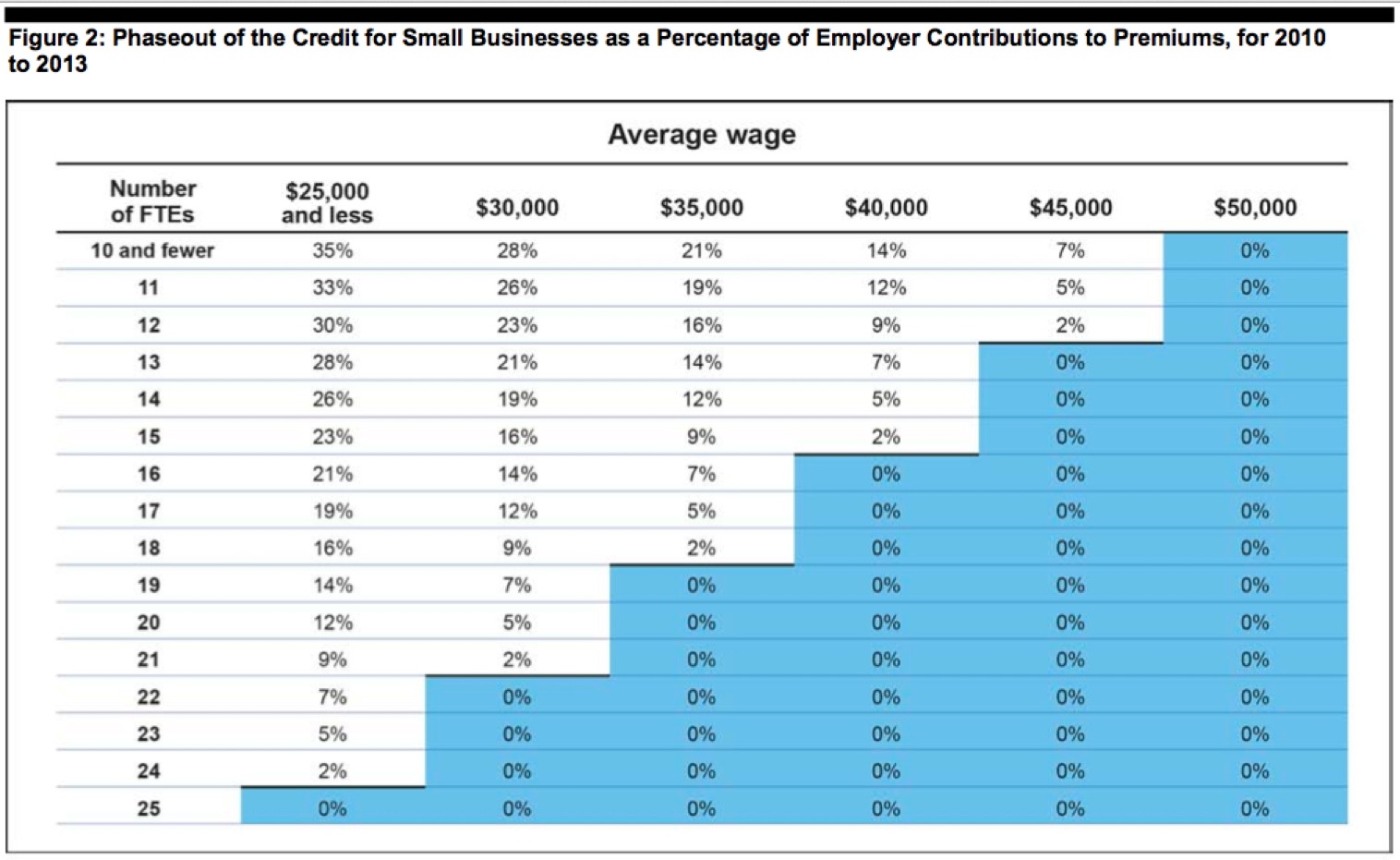 Phase Out : % of Employer Premiums Paid
[Speaker Notes: FTEs: owners/family not counted
Comp pd to owners / family not counted]
HCR: Impact on Employers
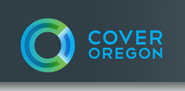 SHOP Exchange

October 1, 2013: Open enrollment “begins” for employers with under 50 employees

January 1, 2014: Coverage begins for plans purchased through the Exchange

2016: Opens to employers with under 100 –ees

2017: Opens to all employers
HCR: Impact on Employers
Changes to Group Health Plans

Dependent and spouse coverage

No excessive waiting periods (90 days)

Non-discrimination requirements
Delayed pending further guidance
Effective date will be after guidance is issued
Penalties of $100 per day
HCR: Impact on Employers
W-2 Reporting

Applies if filed 250+ W-2s in prior year
Cost of health coverage in Box 12, Code DD
Includes both employee and employer paid benefits
Does not include:
Cafeteria plan if no –er contributions
Stand-alone dental/vision
HSA/HRA contributions
Union plans
[Speaker Notes: 250 W-2s for 2011 (not based on controlled group)
Small employer exemption – won’t last
Calendar year reporting
Informational – not taxable]
HCR: Impact on Employers
Notice of Exchange

October 1, 2013: Employers must provide notices to their employees about the Exchange
New Hires: within 14 days

Model notices available at 
http://www.dol.gov/ebsa/pdf/FLSAwithplans.pdf
http://www.dol.gov/ebsa/pdf/FLSAwithoutplans.pdf

Complete with current year information
[Speaker Notes: 250 W-2s for 2011 (not based on controlled group)
Small employer exemption – won’t last
Calendar year reporting
Informational – not taxable]
HCR: Impact on Employers
Timing:
New hires: 1st day of eligibility
Ongoing employees: 30 days prior to the 1st day of plan year
Summary of Benefits and Coverage
Penalties

Now:  $1,000 per “willful violation” (good faith period)

January 1, 2015:  End of “good faith” period; $1,000 per violation
[Speaker Notes: Required after open enrollment after Sept. 22, 2012]
HCR: Impact on Employers
Tax Treatment of Employer  vs. 
Individual Coverage

Individual coverage:
$ paid by employer or employee to purchase individual policies; taxed
Contributions by employee to an HSA or FSA; income tax free

Employer coverage:
$ paid by employer; income tax free
$ paid by employee through an FSA; income tax free
Contribution by employee or employer to an HSA; income 
    tax free
HCR: Impact on Employers
Cadillac Plan Tax

40% excise tax on employer-sponsored plans spending more than $10,200 per employee (or $27,500 per family)
includes employer and employee-paid premiums and employer contributions to HSAs and FSAs 
adjusted for areas where healthcare is more expensive and for employees in high-risk jobs
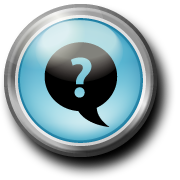